Agricultural Knowledge
Σεμινάρια για το Αγροτικό Επιχειρείν
Μέρος 2
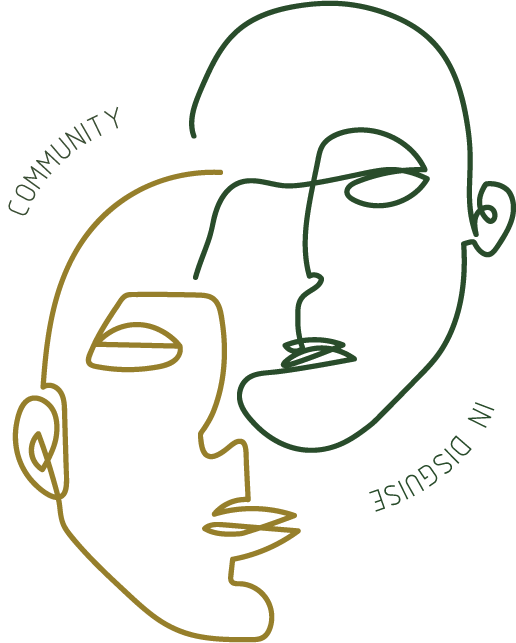 Μία δράση του Community in Disguise
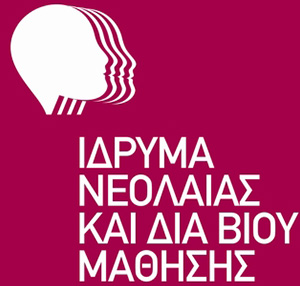 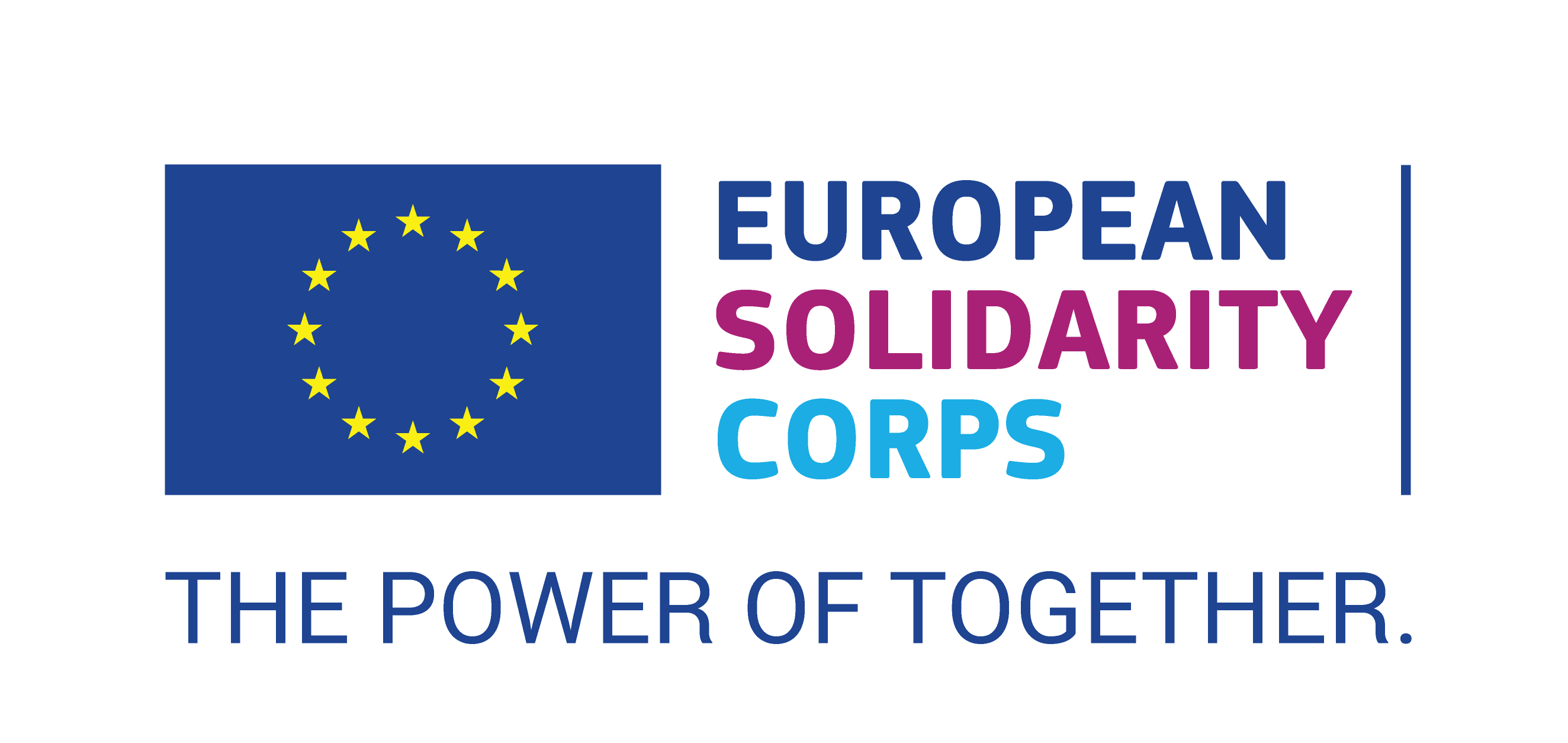 Με την χρηματοδότηση:
ΕΛΛΗΝΙΚΑ ΤΡΟΦΙΜΑ & ΑΓΡΟΤΙΚΑ ΠΡΟΪΟΝΤΑ
Επενδύοντας στην Ελληνική αγορά Τροφίμων και Αγροτικών Προϊόντων
Ο κλάδος τροφίμων και αγροτικών προϊόντων ανέκαθεν ήταν από τους σημαντικότερους εξαγωγικούς κλάδους της χώρας  με ιδιαίτερα ισχυρή παρουσία στις Ευρωπαϊκές αγορές τροφίμων και ολοένα αυξανόμενη παρουσία στην Αμερικανική αγορά
Ελαιόλαδο και προϊόντα ελιάς 
Κρασί
Φρέσκα φρούτα και λαχανικά
Προϊόντα αλευροποιίας
Μέλι
Επεξεργασμένα κρέατα και τα έτοιμα γεύματα,
Ελληνικές Επιχειρήσεις
Έχουν αξιοποιήσει τα ανταγωνιστικά πλεονεκτήματα που τους έχουν προσφερθεί από την ελληνική πρωτογενή παραγωγή, προκειμένου να εισέλθουν και να παραμείνουν ανταγωνιστικές στις παγκόσμιες αγορές, καθιστώντας την παραγωγή τροφίμων και αγροτικών προϊόντων ως έναν από τους πιο δυναμικούς  κλάδους της ελληνικής μεταποίησης.
Κατά την διάρκεια των τελευταίων 10 ετών, υπάρχουν πολλά παραδείγματα επιχειρήσεων στον τομέα των τροφίμων, οι οποίες έχουν αποσπάσει σημαντικά μερίδια αγοράς στο εξωτερικό, συνδυάζοντας τη χρήση των παραδοσιακών πρώτων υλών στην παραγωγή με καινοτόμες ενέργειες μάρκετινγκ και πρωτοποριακές συσκευασίες.
Ανταγωνιστικά Πλεονεκτήματα
Στα προσεχή έτη, η αγορά τροφίμων και αγροτικών προϊόντων αναμένεται να συνεισφέρει σημαντικά στην ανάπτυξη του ΑΕΠ
Την πρόσφατη στροφή προς οργανικά και φυσικά συστατικά στον ελληνικό γεωργικό τομέα, τα οποία είναι ιδιαιτέρως αναγνωρισμένα και μπορούν να δημιουργήσουν ακόμα μεγαλύτερη προστιθέμενη αξία και υψηλότερο περιθώριο κέρδους.
Την καθιέρωση της Μεσογειακής διατροφής στις Δυτικές χώρες ως κορυφαίο παράδειγμα υγιεινής, φυσικής διατροφής.
Τους βασικούς παράγοντες υγείας, φυσικής ευεξίας και ευχαρίστησης, οι οποίοι καθορίζουν τις προτιμήσεις των αναπτυγμένων οικονομιών.
Την αυξανόμενη τάση για αυτάρκεια και μεγάλη ασφάλεια στα τρόφιμα.
Τη δυναμική ανάπτυξης συνεργατικών σχηματισμών καινοτομίας και έρευνας και ανάπτυξης σε εξειδικευμένους τομείς τροφίμων, συνδυάζοντας την ευρωπαϊκή χρηματοδότηση, το έργο ερευνητικών και ακαδημαϊκών ινστιτούτων και το ενδιαφέρον μεγάλων βιομηχανιών για την εφαρμογή νέων τεχνολογιών.
Ελληνικές Εταιρείες
Οι Ελληνικές εταιρίες παραγωγής τροφίμων μπορούν να εκμεταλλευτούν 
την σχετικά μικρή τους κλίμακα
την εύκολη πρόσβαση που έχουν σε υψηλής ποιότητας πρώτες ύλες και 
τη μεγάλη απήχηση της Μεσογειακής διατροφής

Με αυτόν τον τρόπο θα διαφοροποιηθούν από τους διεθνείς παραγωγούς τροφίμων, θα αποκτήσουν κυρίαρχη θέση στην παγκόσμια αγορά και θα τοποθετηθούν σε ποιοτικότερες και υψηλότερης τιμής προϊοντικές κατηγορίες.
Νέα Αγορά
Πολλοί Έλληνες και μεγάλοι ξένοι επενδυτές έχουν ήδη ξεκινήσει να αναζητούν τρόπους για τη βελτίωση της ανταγωνιστικότητας της Ελληνικής αγοράς τροφίμων μέσα από: 
την ενοποίηση των μικρών εκμεταλλεύσεων
τη στροφή στην παραγωγή καλλιεργειών υψηλότερης προστιθέμενης αξίας και
την επένδυση σε καινοτόμες τεχνολογίες παραγωγής και συσκευασίας.
Ελληνικές Εταιρείες
Οι εταιρείες τροφίμων και ποτών στην Ελλάδα έχουν δημιουργήσει ένα μεγάλο δίκτυο πωλήσεων και διανομής στη Νοτιοανατολική Ευρώπη. 
Στην κορυφή του καταλόγου των προϊόντων που εξάγονται είναι:
 τα λαχανικά, 
τα φρούτα, 
το ελαιόλαδο, 
τα γαλακτοκομικά προϊόντα, 
τα φρέσκα θαλασσινά, 
τα κονσερβοποιημένα φρούτα, 
οι ελιές, 
οι σταφίδες, 
το κρασί και 
τα προϊόντα τομάτας. 
Παράλληλα, , οι ελληνικές εταιρείες διεισδύουν δυναμικά σε ιδιαίτερα αναπτυγμένες αγορές όπως οι ΗΠΑ, η Κίνα, η Ρωσία και η Δυτική Ευρώπη.
Νέες Ευκαιρίες
Υπάρχει αφθονία ευκαιριών για τη δημιουργία προστιθέμενης αξίας σε πολλές κατηγορίες προϊόντων
Το παγκόσμιο ενδιαφέρον για υγιεινά τρόφιμα, «snack foods» και έτοιμα φαγητά, συνεχίζει να επεκτείνεται. 
Σνακ από μέλι και καρύδια, τα ζυμαρικά, οι μαρμελάδες, τα εντός άλμης προϊόντα, καθώς και τα θαλασσινά και τα προϊόντα κρέατος παρουσιάζουν σημαντικές δυνατότητες σε πολλές αγορές. 
Όσο δε αυξάνεται η κατανάλωση ελαιόλαδου, η Ελλάδα βρίσκεται σε ιδανική θέση για να ανταποκριθεί στη ζήτηση, καθώς είναι ο τρίτος μεγαλύτερος παραγωγός ελαιόλαδου στον κόσμο.
Γιατί να επενδύσετε στην Ελλάδα
Αξία επωνυμίας / ανταγωνιστική τοποθέτηση: Η Ελληνική διατροφή θεωρείται κορυφαίο παράδειγμα Μεσογειακής διατροφής. Έχει αναγνωριστεί παγκοσμίως ως η πιο υγιεινή και με την υψηλότερη διατροφική αξία.
Γεωγραφικές και κλιματικές συνθήκες: Η γεωγραφική θέση της Ελλάδας και το ήπιο κλίμα της συνθέτουν τις ιδανικές συνθήκες και προσφέρουν το ιδανικό έδαφος για να ευδοκιμήσουν ορισμένες από τις πιο ιδιαίτερες και υψηλής ποιότητας πρώτες ύλες, συμπεριλαμβανομένων και εξωτικών συστατικών όπως η τρούφα και το σαφράν.
Τοπικά προϊόντα υψηλής ποιότητας: Η Ελλάδα διαθέτει ένα μεγάλο αριθμό προϊόντων Προστατευόμενης Ονομασίας Προέλευσης (ΠΟΠ), καθώς και τοπικών προϊόντων που αναγνωρίζονται ως μοναδικής και εξαιρετικής ποιότητας από τους μεγαλύτερους σεφ του κόσμου.
Εξειδικευμένη τεχνογνωσία και σημαντική εμπειρία: Τα τρόφιμα και η γεωργική παραγωγή ήταν ανέκαθεν από τις κύριες ασχολίες των Ελλήνων, γεγονός που δικαιολογεί την ύπαρξη σημαντικού αγροτικού και ερευνητικού δυναμικού. Η χώρα διαθέτει άρτια εκπαιδευμένους επιστήμονες τεχνολογίας τροφίμων, καθώς επίσης και καλλιεργητές-παραγωγούς με σημαντική εμπειρία και τεχνογνωσία.
ΚΥΡΙΕΣ ΕΠΕΝΔΥΤΙΚΕΣ ΕΥΚΑΙΡΙΕΣ
Επανατοποθέτηση και εδραίωση της πρωτογενούς παραγωγής τροφίμων με χρήση νέων τεχνολογιών (υδροπονία, θερμοκήπια κ.λπ.) και υψηλής αξίας καλλιέργειες.
Συμμετοχή στην ανάπτυξη και την εδραίωση των παραγωγών βιολογικών προϊόντων με σημαντική εξαγωγική δυνατότητα.
Ανάπτυξη συσκευασιών υψηλής αισθητικής, συνεχής αύξηση εξαγωγών και έμφαση σε ενέργειες μάρκετινγκ για παραδοσιακές κατηγορίες ελληνικών προϊόντων , όπως το ελαιόλαδο, τα βότανα και τα ψάρια ιχθυοκαλλιέργειας.
Επενδύσεις σε αγορές “boutique” και “niche”, αξιοποιώντας τις υψηλής ποιότητας πρώτες ύλες, τα πρότυπα παραγωγής της ΕΕ, και τα χαμηλά λειτουργικά έξοδα
ΚΥΡΙΕΣ ΕΠΕΝΔΥΤΙΚΕΣ ΕΥΚΑΙΡΙΕΣ
Ανάπτυξη προϊοντικών σειρών υψηλής προστιθέμενης αξίας με βάση τις παγκόσμιες τάσεις «Μεσογειακής Διατροφής» και τη ραγδαία αύξηση της ζήτησης στον τομέα των βιολογικών τροφίμων.
Επενδύσεις στη μαζική αγορά παραγωγής τροφίμων ιδιωτικής ετικέτας ή επώνυμης χρήσης, επωφελούμενοι από την ελληνική πρόσβαση στις αναδυόμενες αγορές της Νοτιοανατολικής Ευρώπης όπου οι ελληνικές εταιρείες τροφίμων έχουν αναπτύξει ένα εκτεταμένο δίκτυο παραγωγής και διανομής.
Ανάπτυξη νέων προϊόντων με βάση τις δυνατότητες έρευνας και ανάπτυξης των ελληνικών ερευνητικών κέντρων, καθώς και την εξοικείωση των Ελλήνων καταναλωτών με διεθνή προϊόντα τροφίμων, και εμπορικές επωνυμίες.
Ιδιωτικές Επενδύσεις
Ο ρόλος των ιδιωτικών επενδύσεων σε αυτή την προσπάθεια κρίνεται ιδιαίτερα σημαντικός, καθώς μέσα από την εισροή και διάθεση κεφαλαίων, τεχνογνωσίας και πρόσβασης σε μεγάλες αγορές του εξωτερικού, 
Οι Έλληνες παραγωγοί θα μεγιστοποιήσουν την προστιθέμενη αξία της παραγωγής τους και θα βελτιώσουν την ανταγωνιστικότητα τους.
Ορισμένοι τομείς υπόσχονται υψηλές αποδόσεις στους επενδυτές. Συγκεκριμένα, ορισμένα είδη καλλιέργειας θεωρούνται «εξαγωγικές μηχανές» (όπως για παράδειγμα τα σταφύλια, τα πορτοκάλια, τα ροδάκινα, τα νεκταρίνια και τα ακτινίδια). 
Με την περαιτέρω τυποποίηση και κατάλληλη προώθηση μπορούν να ανταποκριθούν με επιτυχία στην Ευρωπαϊκή και παγκόσμια ζήτηση. 
Ένας επιπλέον τομέας υψηλών προδιαγραφών είναι η παραγωγή οργανικών προϊόντων που λόγω της διαρκώς αυξανόμενης διεθνούς ζήτησης υπόσχονται σημαντικό περιθώριο κέρδους.
Ελληνικά Τοπικά Τρόφιμα
Η ελληνική αγορά τροφίμων διαθέτει ένα ευρύ φάσμα τοπικών προϊόντων: 
μαστίχα Χίου 
ελιές Καλαμάτας 
κρόκος Κοζάνης
φιστίκια Αιγίνης
μέχρι προϊόντα μεγάλης διαθεσιμότητας, όπως: 
το γιαούρτι 
το ελαιόλαδο
το μέλι 
καθώς και Προϊόντα Προστατευόμενης Ονομασίας Προέλευσης (ΠΟΠ).
Ελληνικά Τοπικά Τρόφιμα
Οι παραπάνω κατηγορίες προϊόντων έχουν μεγάλες εξαγωγικές δυνατότητες και παρουσιάζουν υψηλή προστιθέμενη αξία. Για να επιτευχθεί αυτό, θα πρέπει να υλοποιηθούν επενδύσεις στους παρακάτω τομείς:
Ενοποίηση και αναβάθμιση της παραγωγικής αλυσίδας με στόχο τη μεγιστοποίηση της αποτελεσματικότητας.
Ανάπτυξη καινοτόμων προϊόντων από καλλιέργειες υψηλής ποιότητας.
Μάρκετινγκ και πωλήσεις που θα εξασφαλίσουν επιτυχία και επίτευξη στόχων κατά τη διείσδυση σε αναπτυγμένες αγορές.
Ανάλυση SWOT
Για να διαμορφωθεί η μακροπρόθεσμη στρατηγική της επιχείρησης πρέπει πρώτα να αναγνωριστούν και να αποτυπωθούν τα δυνατά και αδύνατα σηµεία µίας επιχείρησης σε σχέση µε τον ανταγωνισμό καθώς και οι ευκαιρίες και απειλές που διαφαίνονται στο επιχειρησιακό της περιβάλλον. 
Η αποτύπωση αυτή είναι ευρέως γνωστή ως ανάλυση SWOT (Strengths, Weaknesses, Opportunities & Threats Analysis).
Ανάλυση SWOT
Δυνατά σηµεία (Strengths) θεωρούνται τα συγκριτικά πλεονεκτήµατα της επιχείρησης τα οποία θα πρέπει να αξιοποιηθούν και να καταβληθεί προσπάθεια διατήρησης και περαιτέρω ανάπτυξής τους.  
Αδύνατα σηµεία (Weaknesses) θεωρούνται εκείνα τα χαρακτηριστικά της επιχείρησης για τα οποία θα πρέπει να ληφθούν µέτρα βελτίωσής τους
Ανάλυση SWOT
Η αναγνώριση και αποτύπωση των δυνατών και αδύνατων σηµείων προκύπτει από µια ανάλυση του εσωτερικού περιβάλλοντος της επιχείρησης (χρηµατοοικονοµική κατάσταση και εξέλιξη – η οποία µπορεί να είναι καλή, µέτρια ή και κακή - ικανότητες, τεχνογνωσία και εµπειρία των στελεχών και του προσωπικού, τεχνολογική πρωτοπορία ή υστέρηση κλπ.).
Ανάλυση SWOT
Ευκαιρίες (Opportunities) θεωρούνται οι παράγοντες – στοιχεία του εξωτερικού περιβάλλοντος τους οποίους θα πρέπει η επιχείρηση να εκµεταλλευθεί και να αξιοποιήσει µέσα από κατάλληλες στρατηγικές για την επίτευξη των στόχων της. 
Απειλές (Threats) θεωρούνται οι παράγοντες – στοιχεία του εξωτερικού περιβάλλοντος που θα πρέπει να ανησυχήσουν την επιχείρηση και που πιθανώς να οδηγήσουν σε απόκλιση από τους στόχους της, αν δεν ληφθούν µέτρα αντιµετώπισής τους
Ανάλυση SWOT
Η αναγνώριση και αποτύπωση των Ευκαιριών και των Απειλών προκύπτει από ανάλυση 
α) του εξωτερικού Μακρο-περιβάλλοντος που αναφέρεται στις γενικότερες οικονοµικές, πολιτικές και κοινωνικές συνθήκες καθώς και το γενικό επίπεδο εξέλιξης της τεχνολογίας που επηρεάζουν ή θα επηρεάσουν την επιχείρηση (γνωστή ως ανάλυση P.E.S.T.) και 
β) του εξωτερικού Μικρο-περιβάλλοντος που αναφέρεται στις συνθήκες που επικρατούν στον κλάδο στον οποίο δραστηριοποιούµαστε (η οποία µπορεί να στηριχτεί στην ανάλυση των πέντε δυνάµεων του M. Porter
ΔΥΝΑΤΑ ΣΗΜΕΙΑ (STRENGTHS)
Κάποια “ειδικά” προϊόντα και υπηρεσίες που δεν υπάρχουν στην αγορά. 
Υγιής οικονοµική κατάσταση (ταµειακές ροές, αυξανόµενος κύκλος εργασιών και κερδοφορία, κλπ.). 
Σωστή οικονοµική διαχείριση. 
Ισχυρή πιστοληπτική ικανότητα και καλή σχέση µε την τράπεζα.  
Καλή φήµη και brand name.  
Ύπαρξη πατέντας ή πνευµατικών δικαιωµάτων.  
Εκπαιδευµένους και έµπιστους υπαλλήλους.  
Η γνώση και εµπειρία του αντικειµένου.  
Η καλή τοποθεσία της επιχείρησης.  
Κάτι το οποίο προσφέρει η επιχείρηση το οποίο δεν προσφέρει κανείς άλλος!
ΑΔΥΝΑΤΑ ΣΗΜΕΙΑ (WEAKNESSES)
Η κακή οικονοµική διαχείριση. 
 Οι µικρές ικανότητες διοίκησης και οργάνωσης της επιχείρησης.  
Το ανεπαρκές κεφάλαιο κίνησης.  
Αδυναµία είσπραξης οφειλών από πελάτες.  
Μη υιοθέτηση πρακτικών Mάρκετινγκ.  
Το µη εξειδικευµένο και ανεκπαίδευτο προσωπικό της επιχείρησης.  
Προβλήµατα στις λειτουργίες της (π.χ. στην παραγωγή, διανοµή, προώθηση, τιµολόγηση, κτλ.)
ΕΥΚΑΙΡΙΕΣ (OPPORTUNITIES)
Νέες υποδοµές που δηµιουργούνται (πχ. Εγνατία Οδός, Βιοτεχνικές Περιοχές, κλπ.). 
Οι επιδοτήσεις από αναπτυξιακά Εθνικά και Ευρωπαϊκά προγράµµατα (πχ. ΕΣΠΑ). 
Τα “κενά” στην αγορά τα οποία να µπορεί να τα καλύψει η επιχείρησή σας. 
Η “ανάγκη” για νέα προϊόντα και υπηρεσίες από τους καταναλωτές. 
Οι αλλαγές στις προτιµήσεις των καταναλωτών. 
Η ανάπτυξη νέων καναλιών διανοµής (π.χ. µέσω του Διαδικτύου). 
Η τεχνολογική πρόοδος (νέα υλικά, νέες µέθοδοι παραγωγής, έξυπνα συστήµατα, κλπ.). 
Οι νέοι τρόπου δικτύωσης των νέων (πχ. blogs,Facebook, κλπ.)
ΑΠΕΙΛΕΣ (THREATS)
Μια Παγκόσµια Οικονοµική Κρίση.  
Μια ενδεχόµενη µείωση της κατανάλωσης. 
Η αύξηση του ανταγωνισµού. 
Η είσοδος πολλών νέων επιχειρήσεων στην αγορά. 
Μια ενδεχόµενη µείωση της αγοραστικής δύναµης των καταναλωτών. ! Η αύξηση των τιµών από τους Προµηθευτές 
Αλλαγές στη νοµοθεσία (πχ. αύξηση φορολογίας, επιπλέων άδειες ή εγκρίσεις για άδεια λειτουργίας, κλπ.) 
Οι Διεθνές πολιτικόοικονοµικές συγκυρίες (π.χ τροµοκρατία, αύξηση πετρελαίου, κλπ.). 
Η µη κάλυψη οικονοµικών υποχρεώσεων από πελάτες (πχ. αύξηση ακάλυπτων επιταγών, κλπ.).
Τμηματοποίηση ΑγοράςΑγορά Στόχος
Τμηματοποίηση της Αγοράς
Η Τμηματοποίηση της Αγοράς αφορά:
τη μελέτη της αγοράς με σκοπό να εντοπιστούν υποσύνολα καταναλωτών (τμήματα) τα οποία έχουν ομοιογενείς ανάγκες και χαρακτηριστικά (και που υπονοούν και ομοιογενή συμπεριφορά), 
έτσι ώστε να δημιουργηθούν κατάλληλα Μίγματα ΜΚΤ τα οποία θα καλύπτουν τις ανάγκες του κάθε υποσυνόλου ή ενός επιλεγμένου υποσυνόλου καταναλωτών.
Η ΤΜΗΜΑΤΟΠΟΙΗΣΗ ΕΙΝΑΙ ΕΠΙΤΥΧΗΜΕΝΗ ΟΤΑΝ:
Οι αγοραστές κάθε τμήματος αποτελούν μεταξύ τους μια ομοιογενή ομάδα, δηλ. συμπεριφέρονται κατά τον ίδιο περίπου τρόπο.
Οι αγοραστές καθενός από τα τμήματα διαφέρουν από τους αγοραστές των άλλων τμημάτων.
Να υπάρχει τουλάχιστον ένα τμήμα το οποίο να είναι ελκυστικό, έτσι ώστε να καθορισθεί σαν αγορά-στόχος.
Το τμήμα που θα καθορισθεί σαν αγορά-στόχος να μπορεί να προσεγγισθεί από το μίγμα ΜΚΤ.
Αγορά Στόχος
Είναι ευθύνη του τμήματος ΜΚΤ μιας επιχείρησης να επιλέξει την αγορά-στόχο, δημιουργώντας ένα μίγμα ΜΚΤ το οποίο θα καλύπτει τις ανάγκες της αγοράς στόχου καλύτερα από τον ανταγωνισμό.
Η επιλογή της αγοράς στόχου εξαρτάται από το περιβάλλον, τα χαρακτηριστικά της αγοράς στόχου, το προϊόν που εμπορεύεται ή μπορεί να παράγει η επιχείρηση και την φύση της επιχείρησης (μέγεθος, οικονομική ευρωστία κ.ά.)
Γιατί οι εταιρείες χρειάζονται μια στοχευμένη αγορά;
Η κατανόηση της πελατειακής σας βάσης ή της ομάδας ατόμων που είναι πιο πιθανό να προσελκύσετε, είναι απαραίτητη σε οποιαδήποτε ολιστική στρατηγική μάρκετινγκ. Όταν η εταιρεία σας διαθέτει ένα σχέδιο μάρκετινγκ που βασίζεται σε μια συγκεκριμένη επιλογή δυνητικών πελατών.
Μιλήστε τη γλώσσα του πελάτη σας: Το να γνωρίζετε ποια είναι η εξειδικευμένη αγορά σας σημαίνει ότι μπορείτε να ερευνήσετε και να κατανοήσετε τους πελάτες σας. Αυτό κάνει θαύματα για το σχέδιο μάρκετινγκ. Θυμηθείτε, το είδος της γλώσσας που χρησιμοποιείτε με τις χιλιετίες θα είναι διαφορετικό από τη γλώσσα που χρησιμοποιείτε για baby boomers και επιχειρηματίες. Το να μιλάς τη γλώσσα του πελάτη σου σημαίνει ότι είναι πιο πιθανό να κερδίσεις την προσοχή και το ενδιαφέρον τους.
Βελτίωση μετατροπών: Επειδή γνωρίζετε τι έχει σημασία για το κοινό σας με βάση την έρευνα αγοράς σας, μπορείτε να μετατρέψετε πιο εύκολα την εξειδικευμένη αγορά σας. Θα γνωρίζετε ποιες προσφορές είναι πιο πιθανό να προσελκύσουν τους τρέχοντες πελάτες και τους μελλοντικούς δυνητικούς πελάτες. Αυτό σημαίνει περισσότερες πωλήσεις και περισσότερους πελάτες επανάληψης.
Διαχωρίστε την επωνυμία σας: Μια αγορά-στόχος είναι μέρος αυτού που σας κάνει μοναδικούς. Θέλετε να αφήσετε την εταιρεία σας στην άκρη ως επιλογή για την αγορά που προτιμάτε. Για να το κάνετε αυτό, πρέπει να καταλάβετε ποιος μπορεί να εξυπηρετήσει καλύτερα. Γνωρίζοντας το κοινό-στόχο σας, μπορείτε επίσης να εστιάσετε στη δημιουργία μιας επωνυμίας γύρω από τα μοναδικά στοιχεία που τους ενδιαφέρουν περισσότερο.
Γιατί οι εταιρείες χρειάζονται μια στοχευμένη αγορά;
Δημιουργήστε αφοσίωση πελατών: Όσο περισσότερο γνωρίζετε τη συγκεκριμένη αγορά-στόχο σας, τόσο περισσότερο θα ανακαλύψετε τι χρειάζεται για να κάνετε τους πελάτες πιστούς. Καθώς οι πελάτες αρχίζουν να ταυτίζονται με την επωνυμία σας, θα μετατραπούν σε υπερασπιστές της εταιρείας σας. Αυτό ανοίγει την πόρτα για πράγματα όπως παραπομπές και προγράμματα αφοσίωσης.
Βελτιώστε τα προϊόντα και τις υπηρεσίες: Γνωρίζοντας στενά το κοινό σας, σας βοηθά επίσης να δείτε τα προϊόντα και τις υπηρεσίες σας με τον σωστό τρόπο. Μπορείτε να βάλετε τον εαυτό σας στα παπούτσια των ατόμων που πουλάτε και, επομένως, να έχετε καλύτερα αποτελέσματα.
Ξόδευε λιγότερα: Μια αγορά-στόχος σημαίνει ότι εξοικονομείτε χρήματα σε άσκοπες διαφημιστικές καμπάνιες και στρατηγικές πωλήσεων που απευθύνονται σε λάθος άτομα. Όταν χτίζετε την εταιρεία σας, η διατήρηση του κόστους είναι χαμηλή. Η γνώση της στοχευόμενης αγοράς σας διασφαλίζει ότι δεν ξοδεύετε πάρα πολλά για καμπάνιες μάρκετινγκ που δεν είναι κατάλληλες για την επωνυμία σας.
Πώς ορίζουν οι εταιρείες μια αγορά-στόχο;
Δημογραφική κατάτμηση: Συνήθως, η δημογραφική τμηματοποίηση επικεντρώνεται σε πράγματα όπως η οικογενειακή κατάσταση, η θρησκεία, η εκπαίδευση, το φύλο και η ηλικία.
Ψυχογραφική κατάτμηση: Εδώ, εξετάζετε την προσωπικότητα ενός ατόμου, καθώς και τον τρόπο ζωής, τα ενδιαφέροντα, τις πεποιθήσεις και τις αξίες του.
Συμπεριφορική κατάτμηση: Αυτό περιλαμβάνει πράγματα όπως συνήθειες δαπανών, κατάσταση χρήστη ή αλληλεπιδράσεις επωνυμίας - πράγματα που κάνουν οι άνθρωποι με την εταιρεία σας.
Γεωγραφικές περιοχές: Τέλος, μπορείτε να τμηματοποιήσετε το κοινό σας με βάση τη χώρα, την περιοχή τους ή μόνο τις περιοχές στις οποίες μπορείτε να στείλετε.
Πώς να βρείτε την αγορά-στόχο σας
Τι πρόβλημα επιλύει η εταιρεία σας; Οι καλύτερες επιχειρήσεις πετυχαίνουν επειδή προσφέρουν λύσεις σε υπάρχοντα προβλήματα. Ας ελπίσουμε ότι, όταν ξεκινήσατε να χτίζετε το επιχειρηματικό σας σχέδιο, σχεδιάσατε την εταιρεία σας γύρω από μια συγκεκριμένη λύση. Για παράδειγμα, ίσως σχεδιάζετε παπούτσια για άντρες που είναι μικρότεροι και θέλουν να έχουν περισσότερη αυτοπεποίθηση. Ίσως είστε μια μάρκα B2B που βοηθά στη σύνδεση εταιρειών με επιρροές Instagram. Τι κάνετε για να βοηθήσετε τους ανθρώπους;
Ποιος έχει το πρόβλημα που λύνεις; Όταν γνωρίζετε τι είδους προβλήματα μπορείτε να ξεπεράσετε για τους πελάτες σας, μπορείτε να αποφασίσετε ποιος είναι πιο πιθανό να έχει αυτό το πρόβλημα. Για παράδειγμα, στο παραπάνω παράδειγμα της μάρκας B2B, οι εταιρείες που αναζητούν το Instagram επηρεάζουν πιθανότατα θα είναι αυτές που θέλουν να βελτιώσουν την εμβέλεια της επωνυμίας τους. Αυτές οι εταιρείες μπορεί να έχουν ένα νέο κοινό-στόχο που ξοδεύει πολύ χρόνο στα κοινωνικά μέσα.
Υπάρχουν ενότητες στο κοινό-στόχο σας; Ανάλογα με το τι έχετε να προσφέρετε, ενδέχεται να υπάρχουν περισσότερες από μία υποενότητες στο κοινό σας. Για παράδειγμα, εάν πουλάτε εργαλεία μάρκετινγκ κοινωνικών μέσων, θα μπορούσατε να απευθυνθείτε σε μικρές, μεσαίες και μεγάλες επιχειρήσεις με διαφορετικό αριθμό οπαδών.
Σχεδιάζοντας ένα πρόσωπο αγοραστή
Ηλικία ή ηλικιακό εύρος
Τοποθεσία (γεωγραφική)
Φύλο (ή ταυτότητα)
Το επίπεδο του εισοδήματος
Επίπεδο Εκπαίδευσης
Οικογενειακή ή οικογενειακή κατάσταση
Επάγγελμα ή τύπος επιχείρησης
Ψυχογραφία (προσωπικότητα, αξίες, ενδιαφέροντα και στάσεις)
Χόμπι και απαιτήσεις τρόπου ζωής
Χαρακτηριστικά συμπεριφοράς (για παράδειγμα, αγοραστής ώθησης ή λιτός άνθρωπος)
Αξιολόγηση της αγοράς-στόχου σας
Μόλις λάβετε μια βασική απόφαση για το πώς θα είναι η αγορά-στόχος σας, βεβαιωθείτε ότι δοκιμάζετε την ιδέα σας. 
Πριν ξεκινήσετε να αναζητάτε τους νέους πελάτες σας, αναρωτηθείτε:
Είναι το κοινό σας πολύ εξειδικευμένο ή όχι αρκετά; Υπάρχουν αρκετά άτομα εκεί έξω που ταιριάζουν με την περιγραφή σας για τον τέλειο πελάτη; Εάν όχι, τότε ίσως χρειαστείτε ένα ευρύτερο κοινό.
Γιατί το κοινό μου θα θέλει να αγοράσει από εμένα; Μόλις μάθετε ότι υπάρχει κοινό για το προϊόν σας, βεβαιωθείτε ότι έχουν λόγο να αγοράσουν από εσάς. Μετά από όλα, μπορεί να υπάρχουν άλλες επιχειρήσεις εκεί έξω παρόμοιες με τη δική σας. Τι είναι αυτό που κάνει την εταιρεία σας ξεχωριστή;
Πώς θα συνδεθώ με το κοινό μου; Πώς θα προσεγγίσετε το κοινό-στόχο σας και θα μάθετε περισσότερα για το ταξίδι τους; Είναι το κοινό σας εύκολα προσβάσιμο; Πού περνούν συνήθως το χρόνο τους; Για παράδειγμα, μπορείτε να τους προσεγγίσετε μέσω αναζήτησης ή κοινωνικών μέσων;
Πόσος ανταγωνισμός υπάρχει; Βρίσκεστε σε μια αγορά όπου υπάρχουν δεκάδες άλλες εταιρείες που ανταγωνίζονται για τους ίδιους πελάτες με εσάς; Εάν ναι, μπορεί να δυσκολευτείτε να ξεκινήσετε την επιχείρησή σας.
Πρέπει να στοχεύσω και άλλες αγορές; Θυμηθείτε, μπορείτε να έχετε περισσότερα από ένα ακροατήρια εστίασης. Για παράδειγμα, μια εταιρεία που πουλά παιχνίδια για παιδιά θα στοχεύει τόσο τα παιδιά που βλέπουν τα παιχνίδια, όσο και τους γονείς τους και άλλα μέλη της οικογένειας.
Τέλος Σεμιναρίου
Ευχαριστούμε για τη συμμετοχή σας
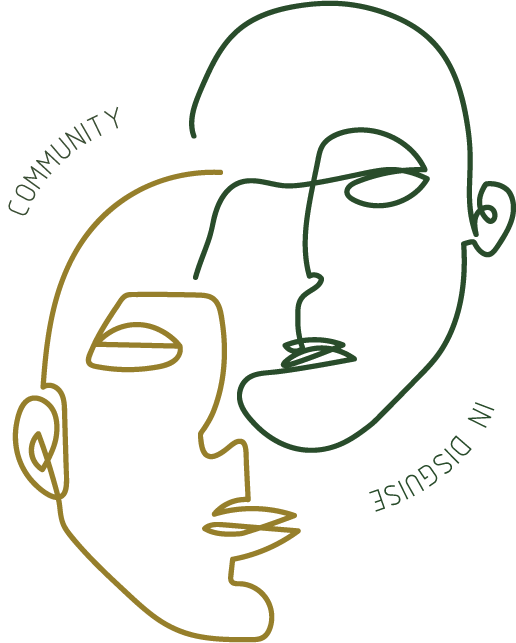 Μία δράση του Community in Disguise
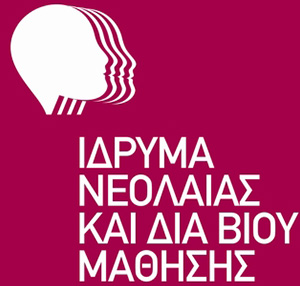 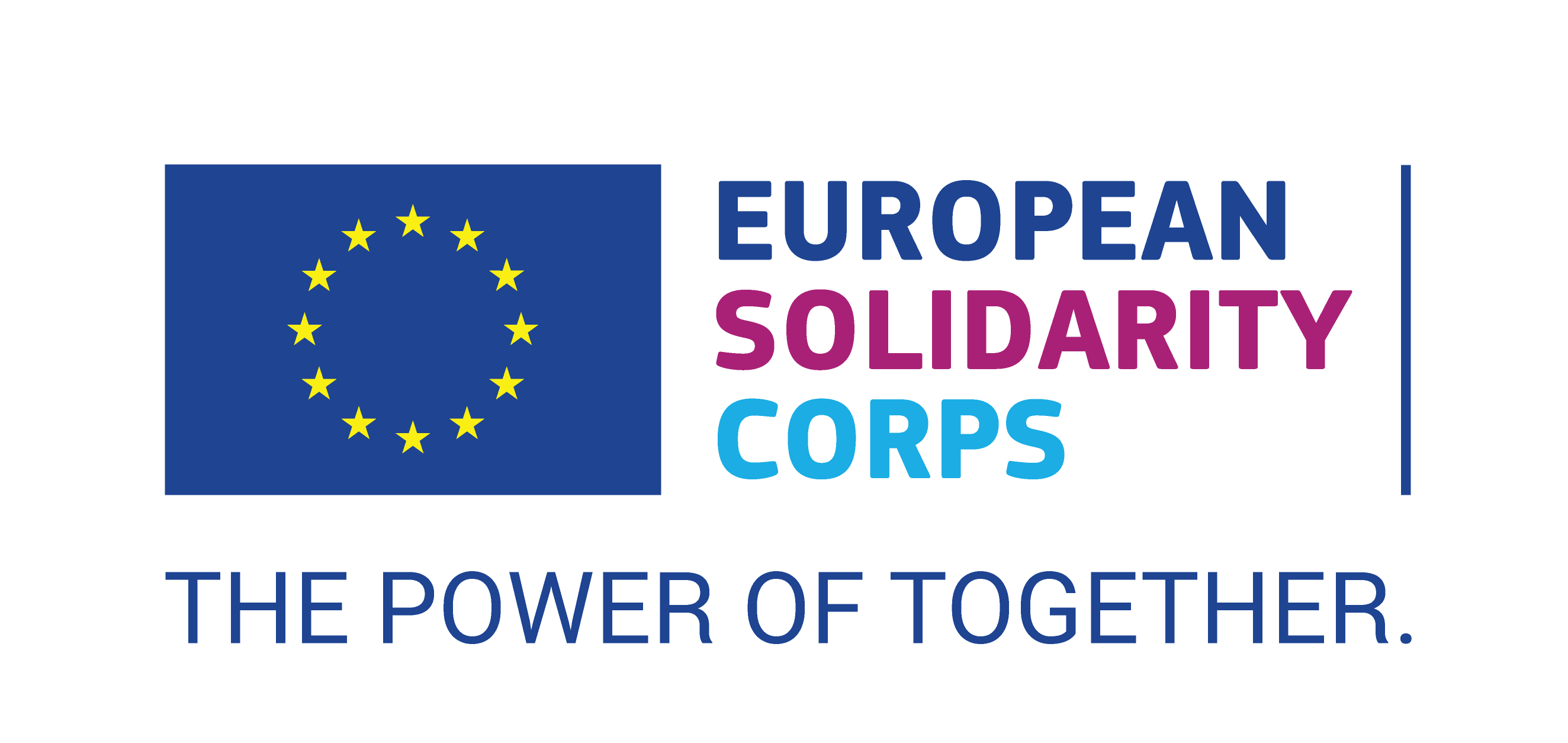 Με την χρηματοδότηση: